Osobní doprava a přeprava:2. Aspekty osobní dopravy a přepravy a odbavování cestujících
Metodický koncept k efektivní podpoře klíčových odborných kompetencí s využitím cizího jazyka ATCZ62 - CLIL jako výuková strategie na vysoké škole
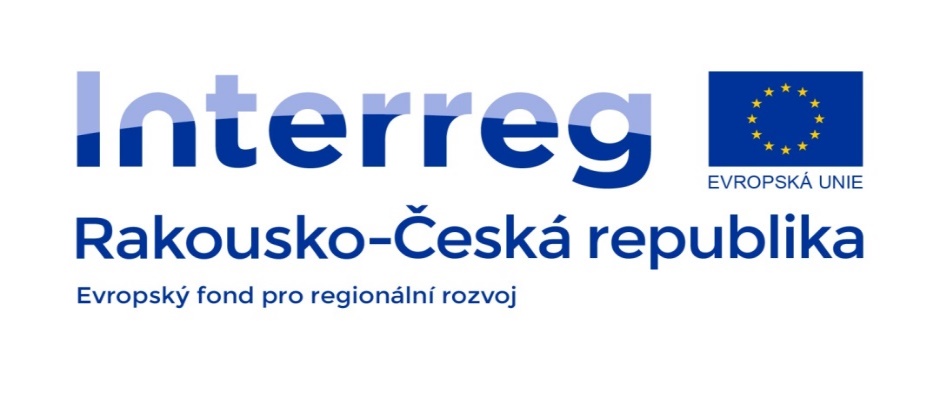 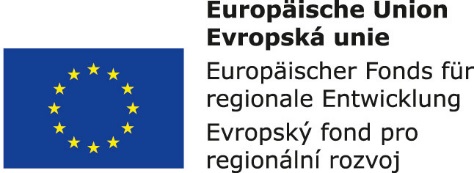 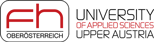 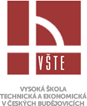 Ve veřejné osobní dopravě existují následující dopravní obory (druhy dopravy):

železniční 
hromadná silniční (autobusová
letecká 
vodní 
městská 
ozubnicové a lanové dráhy
nekonvenční doprava
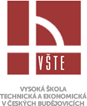 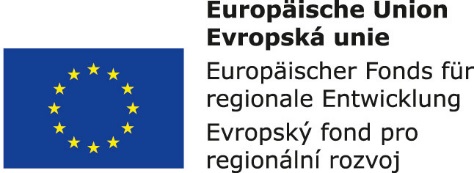 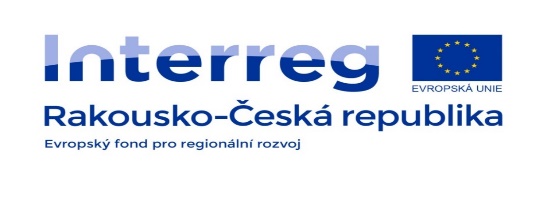 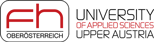 V individuální dopravě je členění dopravních oborů následující:

Automobilová 
Taxislužba
Motocyklistická
Cyklistická 
Pěší 
Statická
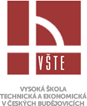 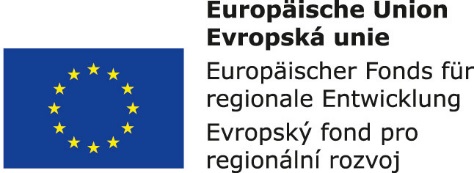 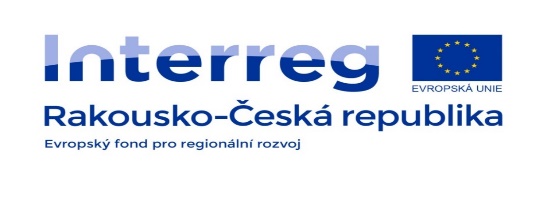 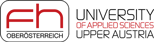 Dalším možným členěním je rozdělení osobní dopravy na:

Doprava místní
Doprava příměstská
Doprava regionální
Doprava dálková
Doprava mezinárodní
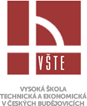 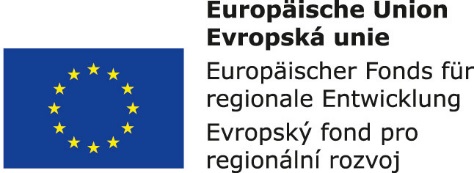 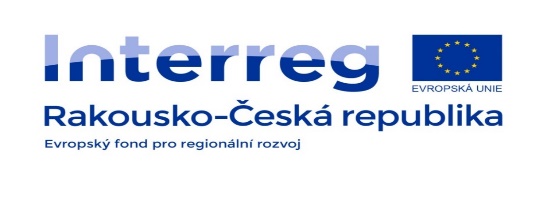 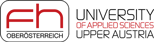 Technologie hromadné osobní dopravy

je soustava navzájem souvisejících, organizovaných a z hlediska prostoru a času řízených způsobů pohybu dopravních prostředků, umožňujících přemísťování osob a jejich věcí mezi subjektivně zvolenými místy a v subjektivně požadovaném čase. Obsahuje způsoby odbavování cestujících, nástupu, výstupu a přestupu s koordinací uvnitř dopravního systému i mimo tento systém, způsoby předávání informací a způsoby rozmístění a pohybu osob v dopravních prostředcích.
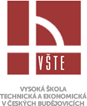 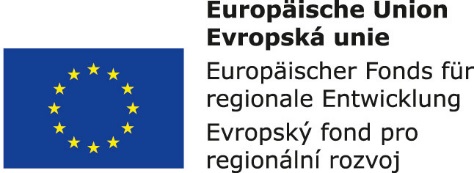 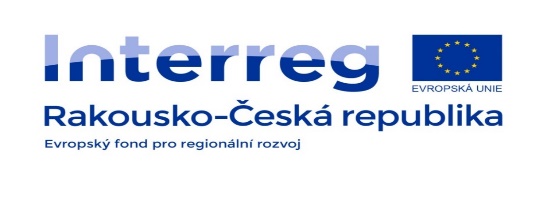 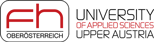 Odbavování cestujících zahrnuje:

Objednávku přepravy,
uzavření dohody o přepravě,
zaplacení jízdného,
vydání příslušného dokladu – jízdenky.
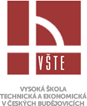 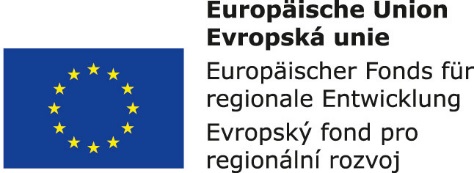 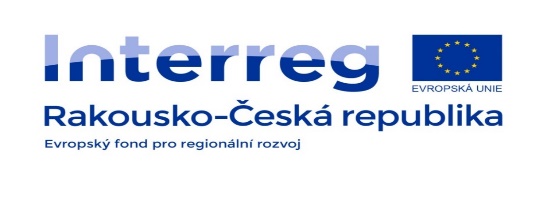 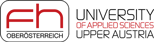 Způsoby placení: 

Papírová jízdenka,
elektronická jízdenku,
platba přes mobil,
žetony.
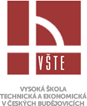 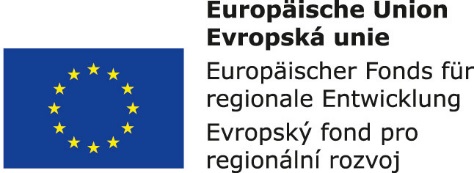 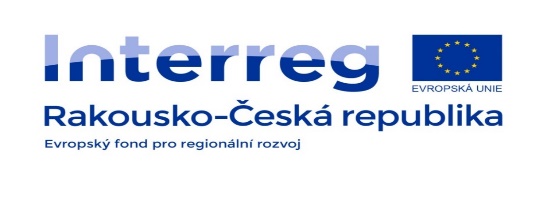 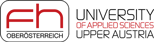 Tarif:

kilometrický,
pásmový,
zónový.
Plovoucí  - a) časový – platnost jízdenky je dána časem
                       b) prostorový – platnost jízdenky je dána počtem zastávek
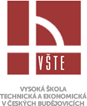 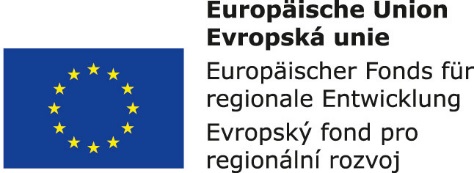 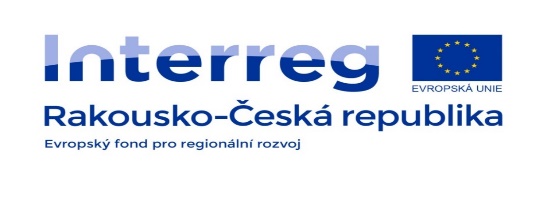 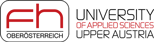